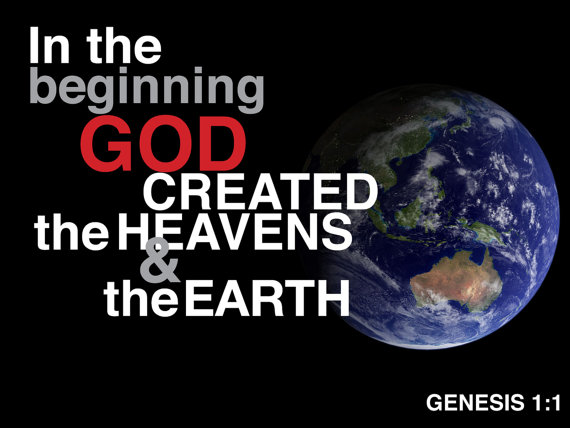 [Speaker Notes: Jesus said, I am the alpha & omega, the first & the last, the beginning & the end (Rev. 22:13).  But evolution has been taught in schools for so long that the world was started by a big bang about 4.5 or 4.6 billion years ago or so, Stone Age, Bronze Age, and Iron Age (prehistoric times). Drawings of apes becoming man in science textbooks from a young age has infiltrated those who become adults & even if they believe in God, they believe in evolution.  Just as Daniel & his 3 friends could come out of 3 years of Babylonian brainwashing they could come out with their faith intact we can also.  Look at the evidence of God’s word.]
God Created the Heavens and the Earth
There are 5 phrases in Genesis 1 that God repeats several times that clearly refute the false theories and speculations of man.

Paul warned Timothy, “Guard what has been entrusted to you, avoiding worldly and empty chatter & the opposing arguments of what is falsely called "knowledge" -- which some have professed & thus gone astray from the faith” (1 Tim. 6:20-21).
[Speaker Notes: The world/false teachers/ are going to use false science in order to twist and pervert Scripture but make it sound plausible or reasonable to those who don’t know the Scriptures in their context which deceives people into believing lies which will condemn their soul to a devil’s hell.  Just as we studied last week Satan redefines Scripture and we shouldn’t be surprised that he was going to do that with the creation of this world.]
“Then God Said” (9 times)
The Bible records, God spoke & it came into existence (Gen. 1:3, 6, 9, 11, 14, 20, 24, 26, 29)!
[Speaker Notes: Think and contemplate and meditate on the power of God’s word to create this universe out of nothing.]
“Then God Said” (9 times)
“…Let there be light… Let there be an expanse…Let the waters below the heavens be gathered into one place, & let the dry land appear… Let there be lights in the expanse of the heavens to separate the day from the night… Let the waters teem with swarms of living creatures, & let birds fly above the earth… Let the earth bring forth living creatures… Let Us make man in Our image, according to Our likeness…Behold, I have given you every plant yielding seed that is on the surface of all the earth” (1:3, 6, 9, 11, 14, 20, 24, 26, 29).
[Speaker Notes: Think and contemplate and meditate on the power of God’s word to create this universe out of nothing.]
“Then God Said” (9 times)
The Bible records, God spoke & it came into existence (Gen. 1:3, 6, 9, 11, 14, 20, 24, 26, 29)!

God speaks through words which His Son taught to mankind to save them (John 1:1-5, 14-18; 12:48-50).
[Speaker Notes: Think and contemplate and meditate on the power of God’s word to create this universe out of nothing.]
Christ is the Word who Creates
“In the beginning was the Word, & the Word 
was with God, & the Word was God. 
He was in the beginning with God. All things came into
being through Him, & apart from Him nothing came 
into being that has come into being. 
In Him was life, & the life was the Light of men. 
The Light shines in the darkness, & the darkness did
 not comprehend it” (John 1:1-5).
[Speaker Notes: Think and contemplate and meditate on the power of God’s word to create this universe out of nothing.]
Christ is the Word who Speaks Truth
“The Word became flesh, & dwelt among us, & we saw His glory, glory as of the only begotten from the Father, full of grace & truth. John testified about Him & cried out, saying, “This was He of whom I said, ‘He who comes after me has a higher rank than I, for He existed before me.’” For of His fullness we have all received, & grace upon grace. For the Law was given through Moses; grace & truth came through Jesus Christ. No one has seen God at any time; the only begotten God who is in the bosom of the Father, He has explained Him” (Jn. 1:14-18).
[Speaker Notes: Think and contemplate and meditate on the power of God’s word to create this universe out of nothing.]
Jesus Spoke Exactly what the Father Said
“He who rejects Me & does not receive My sayings, 
has one who judges him; 
the word I spoke is what will judge him at the last day. 
For I did not speak on My own initiative, but the Father
 Himself who sent Me has given Me a commandment
as to what to say and what to speak. 
I know that His commandment is eternal life; 
Therefore the things I speak, I speak just as the Father has 
told Me” (John 12:48-50).
[Speaker Notes: Think and contemplate and meditate on the power of God’s word to create this universe out of nothing.]
“Then God Said” (9 times)
The Bible records, God spoke & it came into existence (Gen. 1:3, 6, 9, 11, 14, 20, 24, 26, 29)!

God speaks through words which His Son taught to mankind to save them (John 1:1-5, 14-18; 12:48-50).

Everyone who speaks about God’s will should quote exactly what the Scripture says and not add to or take away from it (1 Peter 4:11; Rev. 22:18-19).
[Speaker Notes: Think and contemplate and meditate on the power of God’s word to create this universe out of nothing.]
Men Should Speak what God’s Word Says
“If anyone speaks, let him speak as the oracles of God” (1 Peter 4:11)

“I testify to everyone who hears the words of the prophecy of this book: if anyone adds to them, God will add to him the plagues which are written in this book; & if anyone takes away from the words of the book of this prophecy, God will take away his part from the tree of life & from the holy city, which are written in this book” (Rev. 22:18-19).
[Speaker Notes: Think and contemplate and meditate on the power of God’s word to create this universe out of nothing.]
“God Saw that it was Good” (6 times)
“God saw all that He had made & it was very good” (Genesis 1:31).
“God Saw that it was Good” (6 times)
“God saw all that He had made & it was very good” (Genesis 1:31).

God is good & is not responsible for evil, the devil is, 
but we can overcome him through Christ 
(Heb. 2:14-15).
God is Good, not Evil & Frees us From Death through Christ
“Therefore, since the children share in flesh & blood,
He Himself likewise also partook of the same, 
that through death He might render powerless him
who had the power of death, that is, the devil, 
& might free those who through fear of death 
were subject to slavery all their lives”
(Hebrews 2:14-15).
[Speaker Notes: Think and contemplate and meditate on the power of God’s word to create this universe out of nothing.]
“God Saw that it was Good” (6 times)
“God saw all that He had made & it was very good” (Genesis 1:31).

God is good & is not responsible for evil, the devil is, 
but we can overcome him through Christ 
(Heb. 2:14-15).

We must imitate what is good, not evil, which we learn 
from God’s word (2 Tim. 3:16-17; 3 John 1:11).
Imitate what is Good from the Scriptures
“All Scripture is given by inspiration of God, 
& is profitable for doctrine, 
for reproof, 
for correction, 
for instruction in righteousness, 
that the man of God may be complete, 
thoroughly equipped for every good work” 
(2 Tim. 3:16-17).
[Speaker Notes: Think and contemplate and meditate on the power of God’s word to create this universe out of nothing.]
Imitate what is Good from the Scriptures
“Beloved, do not imitate 
what is evil, 
but what is good. 
He who does good is of God, 
but he who does evil has not seen God”
(3 John 1:11).
[Speaker Notes: Think and contemplate and meditate on the power of God’s word to create this universe out of nothing.]
“There was Evening & Morning” (6 times)
Does God want us to know the difference between millions or billions of years and a 24 hour day?
“There was Evening & Morning” (6 times)
Does God want us to know the difference between millions or billions of years and a 24 hour day?

How is a day defined in Scripture? 
(Gen. 1:5, 8, 13, 19, 23, 31).
“There was Evening & Morning” (6 times)
There was evening and there was morning, one day…
there was evening and there was morning, a second day..
there was evening and there was morning, a third day.
there was evening and there was morning, a fourth day.
there was evening and there was morning, a fifth day.
there was evening and there was morning, a sixth day.
(Gen. 1:5, 8, 13, 19, 23, 31).
“There was Evening & Morning” (6 times)
Does God want us to know the difference between millions or billions of years and a 24 hour day?

The day is defined by the evening & the morning    (Gen. 1:5, 8, 13, 19, 23, 31).
“There was Evening & Morning” (6 times)
Does God want us to know the difference between millions or billions of years and a 24 hour day?

The day is defined by the evening & the morning    (Gen. 1:5, 8, 13, 19, 23, 31).

God makes a distinction between seasons, days, & years (Gen. 1:14).
“There was Evening & Morning” (6 times)
Then God said, “Let there be lights 
in the expanse of the heavens 
to separate 
the day from the night, 
& let them be for signs 
& for seasons 
& for days 
& years”
(Gen. 1:14).
[Speaker Notes: Where is there time for millions or billions of years in the days of creation?  Human wisdom, theory of evolution, it wouldn’t be so hard if we take man’s wisdom out of it.  The devil has deceived many into believing a lie.  We would have chaos if we listen to man who can’t tell one day from another or light from darkness, spring, summer, fall, and winter.   Couldn’t keep calendar days or tell one season from another. Can’t tell the difference between a day, year, a season.  Thankfully God is still in charge of the universe and not man.]
Are the Days of Creation 24 Hours or Ages?
“Now I think we run into a problem when we say ‘must’.  One of these views must be correct.  And I’ve got a good brother friend who said one place that these “must be long ages”.  And I can’t say that.  But on the other hand, I can’t say that they ‘must be 24 hour ages’.  There were some arguments made for that (like Exodus 20 and others) that I didn’t have time to deal with”  
(”Making sense of the Days of Creation” by Ferrell Jenkins at Florida College lectures 2/8/2000) http://bibleworld.com/daysgen1.pdf
[Speaker Notes: This article is still on Ferrell Jenkins website about 20 years later so he is still repeating the same compromise as Satan has redefined Scripture of a day and we just can’t figure it out.  He didn’t have time to deal with Exodus 20 and still hasn’t 20 years later.  His good brother friend was Shane Scott who is still holding gospel meetings all over the US and did so at Castleberry recently.]
Are the Days of Creation 24 Hours or Ages?
““Remember the sabbath day, to keep it holy. Six days you shall labor and do all your work, but the seventh day is a sabbath of the Lord your God; in it you shall not do any work, you or your son or your daughter, your male or your female servant or your cattle or your sojourner who stays with you.  For in six days the Lord made the heavens and the earth, the sea & all that is in them, & rested on the seventh day; therefore the Lord blessed the sabbath day & made it holy” (Ex. 20:8-11).

 In 6 days God created everything! The days are not ages!!
[Speaker Notes: Could you imagine our calendar if these weren’t really 24 hour days but instead millions or billions of years?  Can we compromise and say it doesn’t really matter what we believe about the creation because this is clearly an addition to what God has said to His word and totally corrupts His word.  Remember as we studied last week that Satan Redefines Scripture.]
“After their Kind” (10 times)
God says everything reproduces after its own kind!
“After their Kind” (10 times)
God says everything reproduces after its own kind!
  
An apple tree produces apples, birds produce birds, apes produce apes, not humans.                                   (Gen. 1:11-12, 20-21, 26-27)
Trees Bear Fruit After their Kind
Then God said, “Let the earth sprout vegetation, 
plants yielding seed, & fruit trees on the earth bearing
fruit after their kind with seed in them”; & it was so. 
The earth brought forth vegetation, plants yielding seed
after their kind, & trees bearing fruit with seed in them,
after their kind; & God saw that it was good”
(Gen. 1:11-12).
Birds Produce Birds
Then God said, “Let the waters teem with swarms of
 living creatures, & let birds fly above the earth 
in the open expanse of the heavens.” 
God created the great sea monsters and every living 
creature that moves, with which the waters swarmed 
after their kind, & every winged bird after its kind; 
& God saw that it was good”
(Gen. 1:20-21)
[Speaker Notes: Birds did not evolve from dinosaurs, God created the great sea monsters but they didn’t evolve into birds for that isn’t reproducing after its kind.]
Apes Produce Apes, not Humans
Then God said, “Let the earth bring forth living creatures
after their kind: cattle & creeping things & beasts of the 
earth after their kind”; and it was so. 
God made the beasts of the earth after their kind, & the
cattle after their kind, and everything that creeps on the
 ground after its kind; & God saw that it was good.  T
God said, “Let Us make man in Our image, according to
Our likeness” (Gen. 1:24-26).
[Speaker Notes: Birds did not evolve from dinosaurs, God created the great sea monsters but they didn’t evolve into birds for that isn’t reproducing after its kind.]
“After their Kind” (10 times)
God says everything reproduces after its own kind!
  
An apple tree produces apples, birds produce birds, apes produce apes, not humans.                                   (Gen. 1:11-12, 20-21, 24-26)

Jesus taught that the seed sown in a good & honest heart will bear fruit (Luke 8:11, 15).
Jesus Taught that Seed Sown in a Good & Honest Heart will Produce Fruit
“The seed is the word of God…
the seed in the good soil, 
these are the ones who have heard 
the word 
in an honest and good heart, 
& hold it fast, 
& bear fruit with perseverance” 
(Luke 8:11, 15).
[Speaker Notes: Birds did not evolve from dinosaurs, God created the great sea monsters but they didn’t evolve into birds for that isn’t reproducing after its kind.]
“After their Kind” (10 times)
God says everything reproduces after its own kind!
  
An apple tree produces apples, birds produce birds, apes produce apes, not humans.                                   (Gen. 1:11-12, 20-21, 24-26)

Jesus taught that the seed sown in a good & honest heart will bear fruit (Luke 8:11, 15).

The word of God produces only Christians, not Baptists,
Catholics, Methodists, Pentecostals, etc. (Acts 11:26).
God’s Word Produces only Christians, not Baptists, Methodists, Catholics, etc.
“For an entire year they met with the church 
& taught considerable numbers; 
& the disciples were first called 
Christians 
in Antioch”
(Acts 11:26).
[Speaker Notes: Birds did not evolve from dinosaurs, God created the great sea monsters but they didn’t evolve into birds for that isn’t reproducing after its kind.]
“And it was so” (6 times)
Whatever God has said and promised, He will fulfill, which gives us hope of eternal life (Titus 1:1-3).
God Will Fulfill what He Promised Giving Us Hope of Eternal Life
“Paul, a bond-servant of God & an apostle of Jesus Christ,
 for the faith of those chosen of God & the knowledge of
the truth which is according to godliness, 
in the hope of eternal life, which God, who cannot lie,
promised long ages ago, but at the proper time 
manifested, even His word, in the proclamation with 
which I was entrusted according to the commandment 
of God our Savior” (Titus 1:1-3).
[Speaker Notes: Birds did not evolve from dinosaurs, God created the great sea monsters but they didn’t evolve into birds for that isn’t reproducing after its kind.]
“And it was so” (6 times)
Whatever God has said and promised, He will fulfill, which gives us hope of eternal life (Titus 1:1-3).

God promised that all of us will die and face the judgment (Heb. 9:27; 2 Cor. 5:10).
God Promised We Would Die & Face Judgment
“It is appointed for men to die once 
& after this comes judgment” (Heb. 9:27).

“We must all appear before the judgment seat of Christ,
so that each one may be recompensed for his deeds in 
the body, according to what he has done, 
whether good or bad” (2 Cor. 5:10).
[Speaker Notes: Birds did not evolve from dinosaurs, God created the great sea monsters but they didn’t evolve into birds for that isn’t reproducing after its kind.]
“And it was so” (6 times)
Whatever God has said and promised, He will fulfill, which gives us hope of eternal life (Titus 1:1-3).

God promised that all of us will die and face the judgment (Heb. 9:27; 2 Cor. 5:10).

God promised that Christ will come back again & reward the obedient with eternal life and hell to the disobedient (Heb. 5:8-9; 9:28; 2 Thess. 1:7-8).
Christ will Come Back with Your Reward based on Your Obedience or Disobedience
“Christ also, having been offered once to bear the sins of many, will appear a second time for salvation without reference to sin, to those who eagerly await Him” 
(Heb. 9:28)

“Although He was a Son, He learned obedience from the things which He suffered. And having been made perfect, He became to all those who obey Him the source of eternal salvation” (Heb. 5:8-9).
[Speaker Notes: Birds did not evolve from dinosaurs, God created the great sea monsters but they didn’t evolve into birds for that isn’t reproducing after its kind.]
Christ will Come Back with Your Reward based on Your Obedience or Disobedience
“…give relief to you who are afflicted & to us as well when the Lord Jesus will be revealed from heaven with His mighty angels in flaming fire, dealing out retribution to those who do not know God & to those who do not obey the gospel of our Lord Jesus. These will pay the penalty of eternal destruction, away from the presence of the Lord & from the glory of His power” 
(2 Thess. 1:7-9)
[Speaker Notes: Birds did not evolve from dinosaurs, God created the great sea monsters but they didn’t evolve into birds for that isn’t reproducing after its kind.]
Conclusion
There were 5 phrases repeated in Genesis 1, 
“Then God said’, 
‘God saw that it was good’, 
‘evening & the morning’, 
‘after their kind’, and
 ‘it was so’.”
 
Don’t be deceived by man’s error which leads people to
believe a lie & be condemned (2 Thess. 2:9-12)!
Conclusion
For those who say it doesn’t matter what you believe 
about Creation & it isn’t a matter of salvation 
listen to Jesus.
 
Jesus said, “If you believed Moses, you would believe Me;
for he wrote about Me. "But if you do not believe his 
writings, how will you believe My words?” (Jn. 5:46-47)

Jesus also said, “He who believes & has been baptized 
shall be saved” (Mark 16:16), not just believe only.